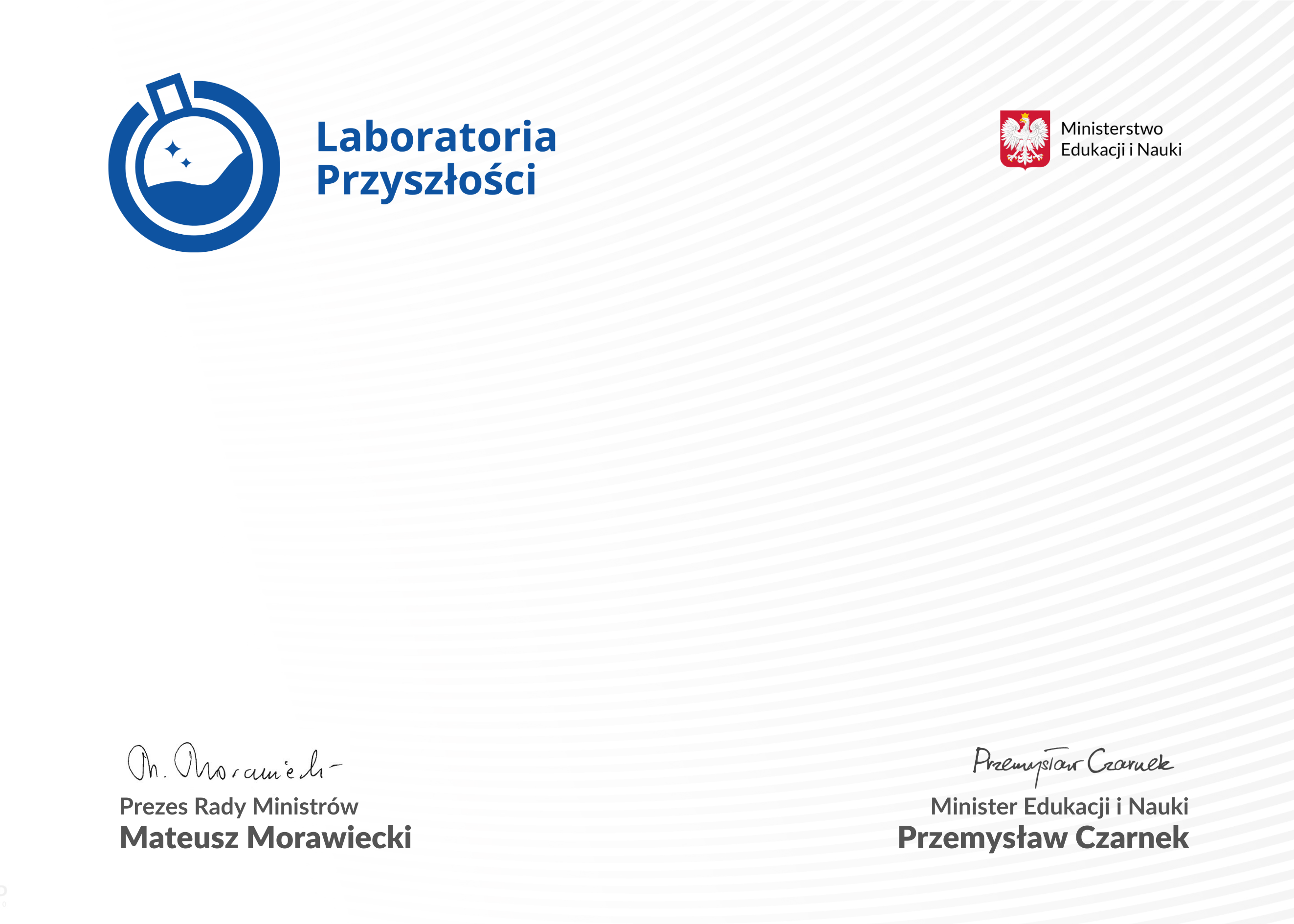 72 600 zł
Zespół Szkół w Starym Bojanowie
Rozwijamy praktyczne i techniczne umiejętności uczniów!